HUNGARIAN LANGUAGE
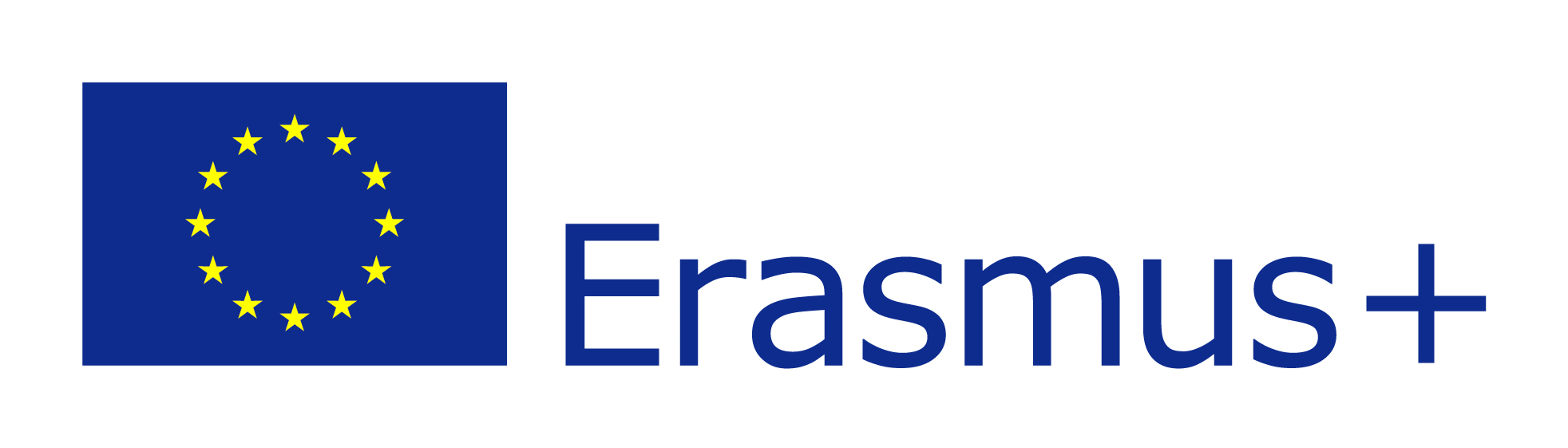 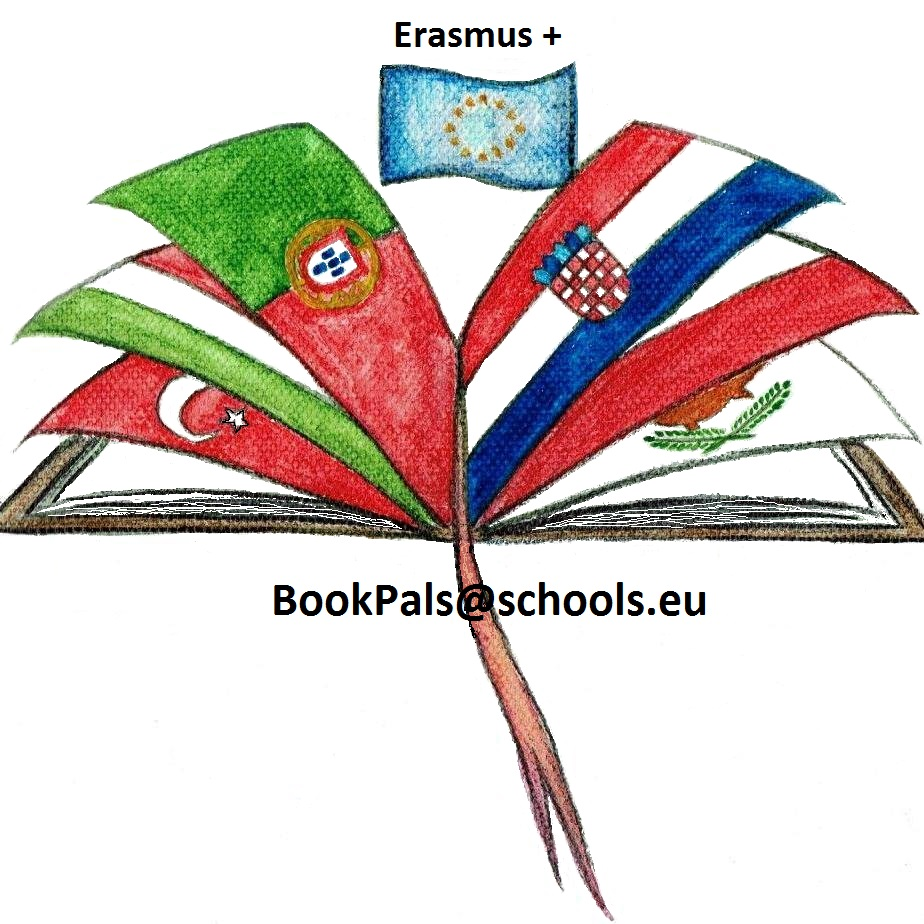 HUNGARIAN NAME
family name     +     first name
         
                                 Zsámba Lajos      
I’m Zsámba Lajos.                    Zsámba Lajos vagyok. 

                                 Kósik Adrien
                                                     Kósik Adrien vagyok.
Honnan jöttél?                   Where are you from?
Ciprus            Horvátország          Lengyelország



   Portugália            Törökország       Magyarország
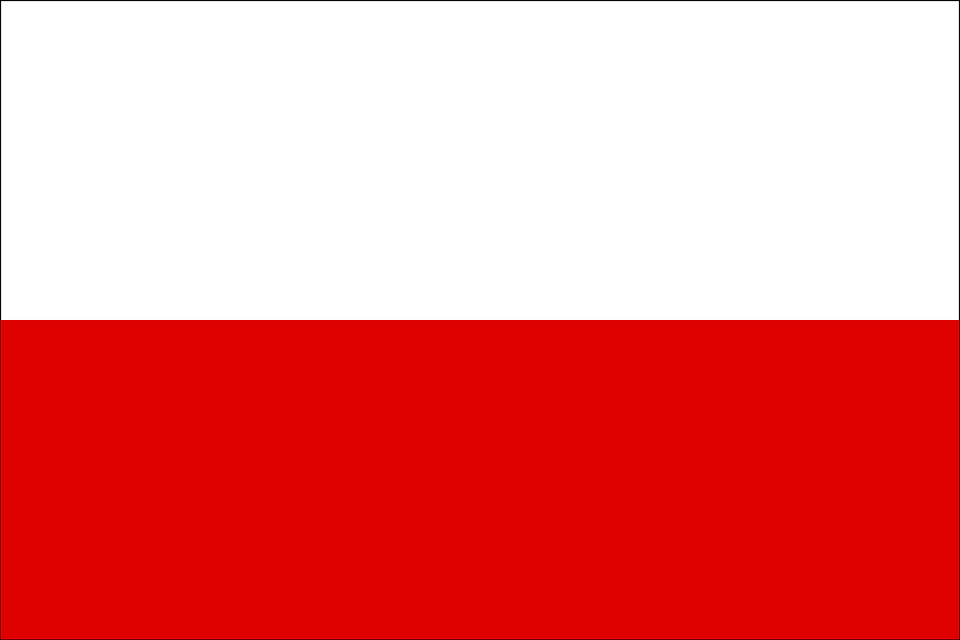 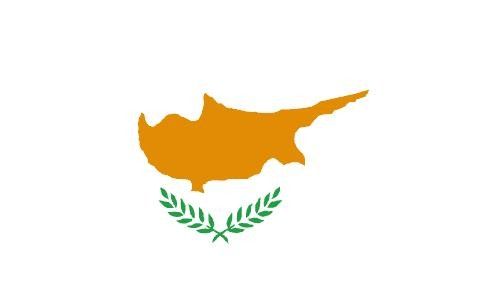 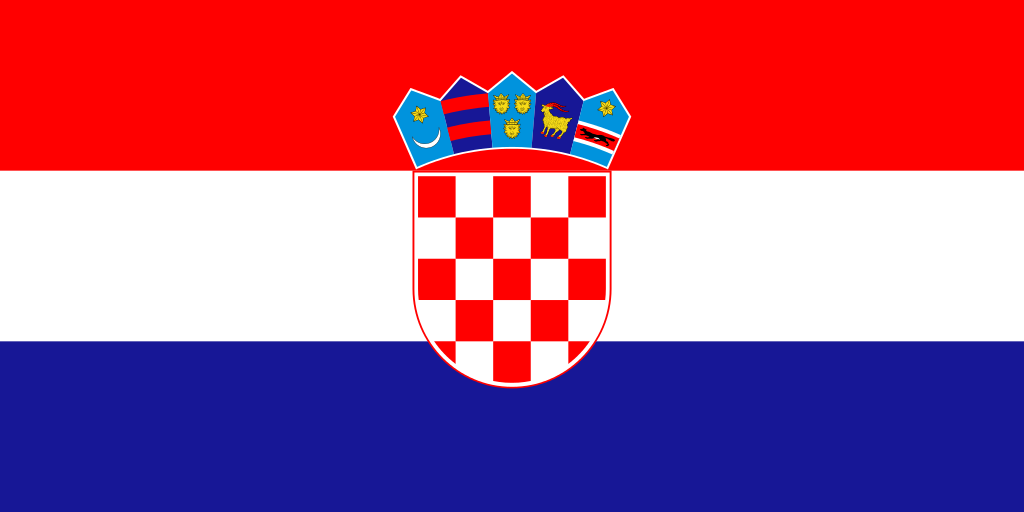 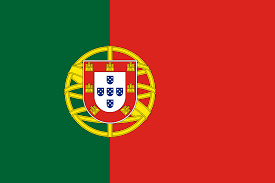 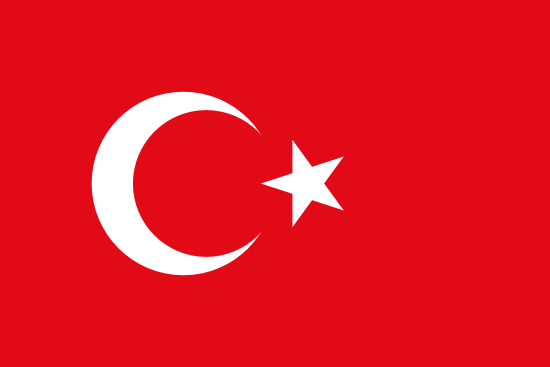 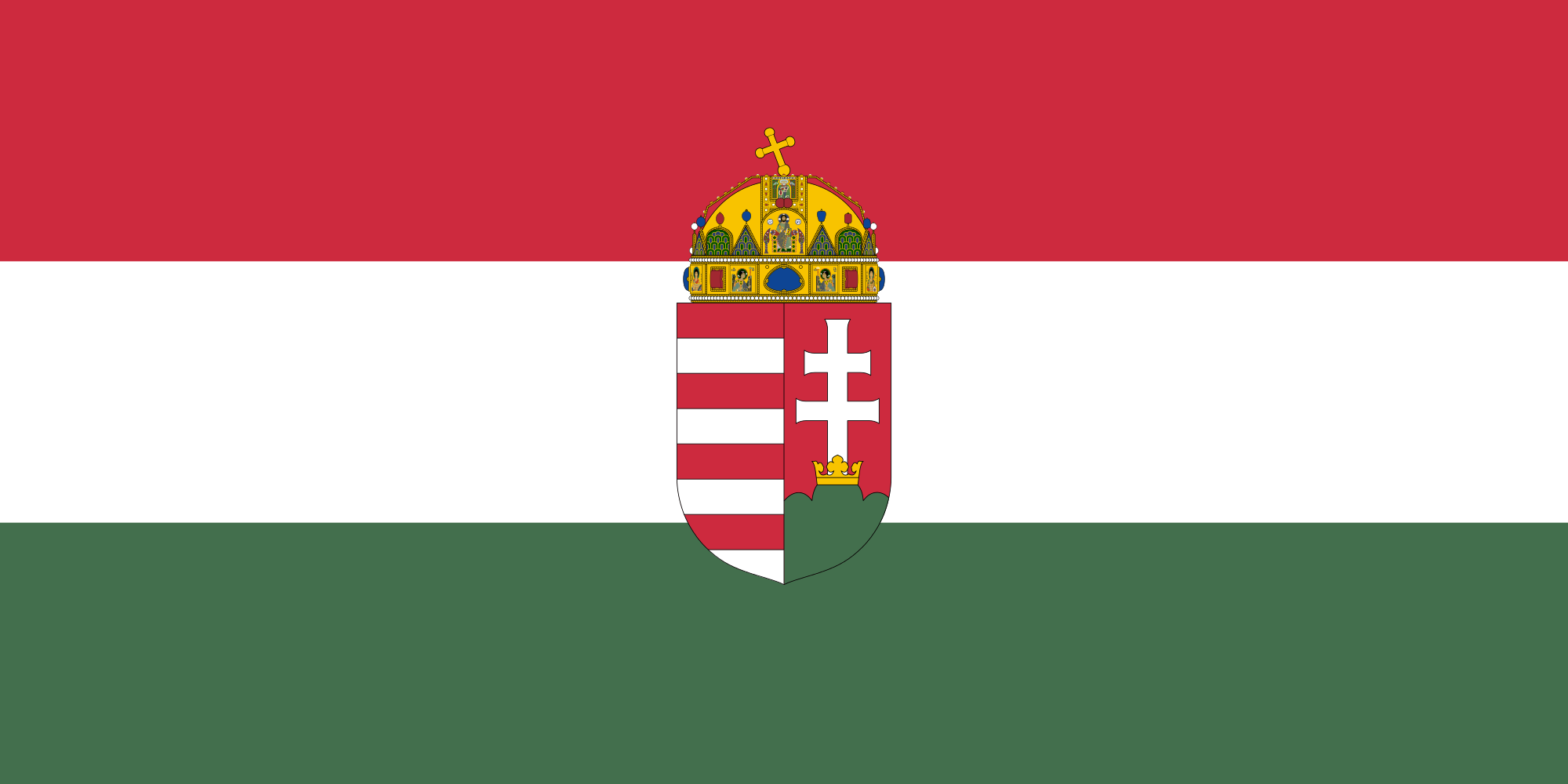 Honnan jöttél?                   Where are you from?
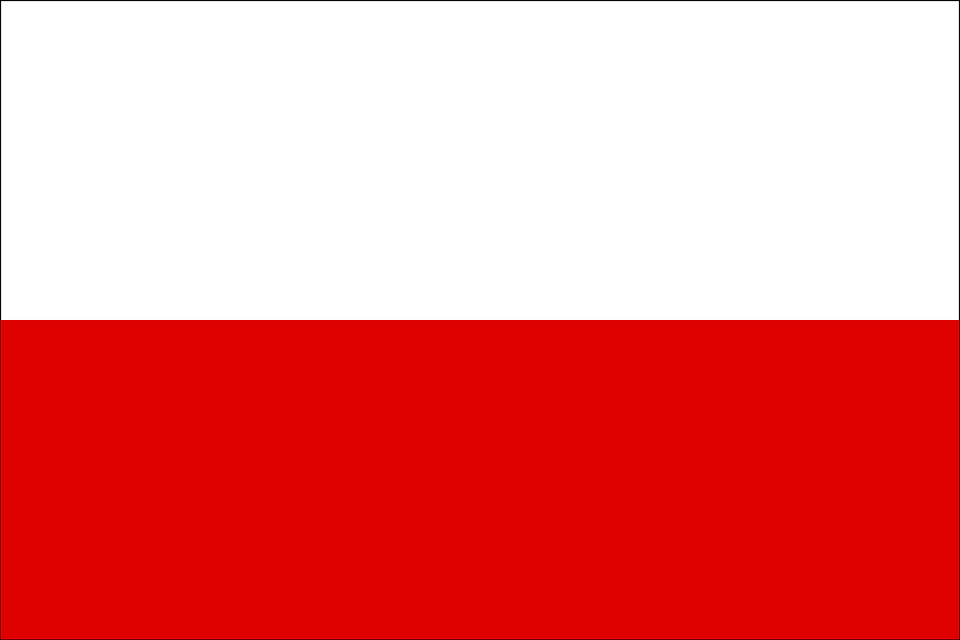 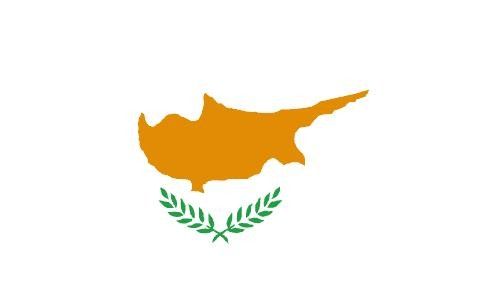 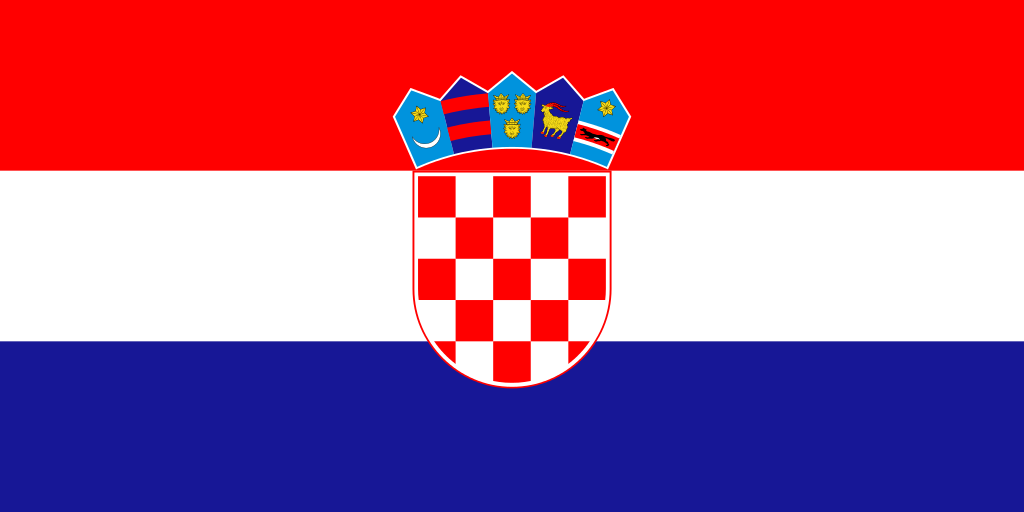 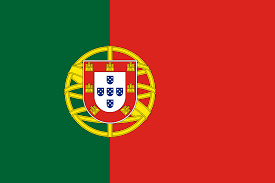 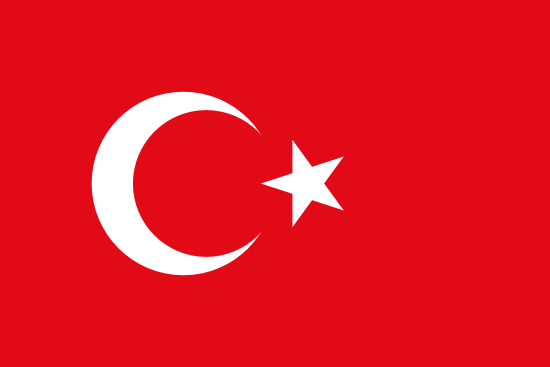 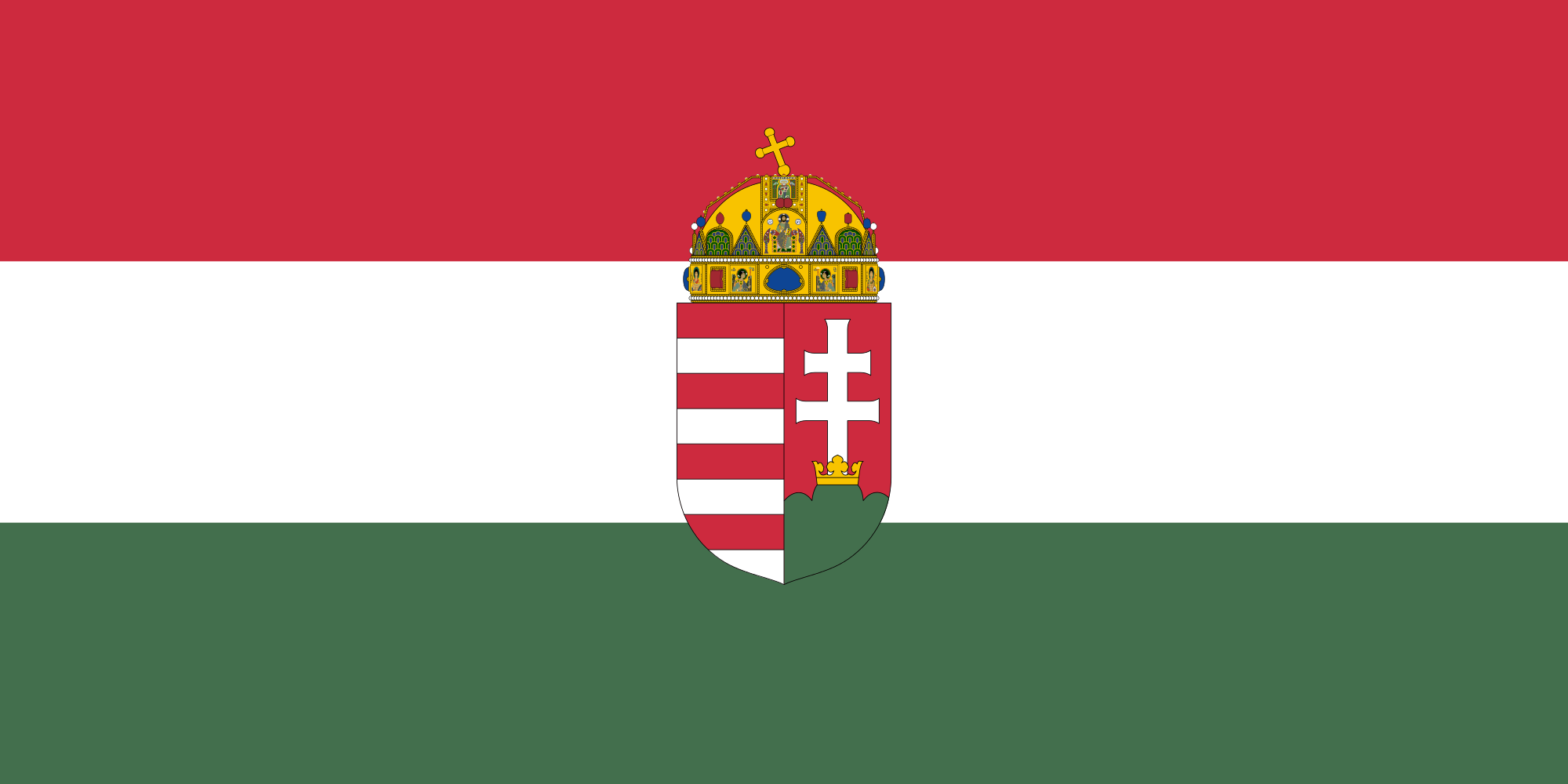 Greetings
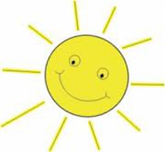 Jó napot!

						
Jó reggelt!                                    
                                      Jó estét! 

								Jó éjszakát!
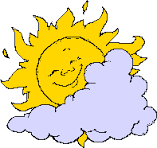 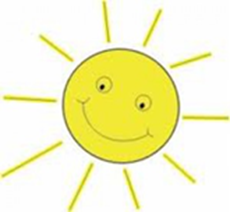 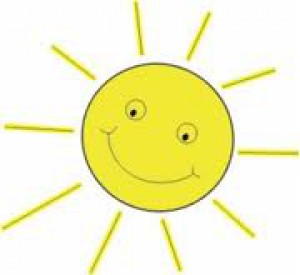 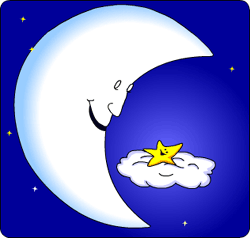 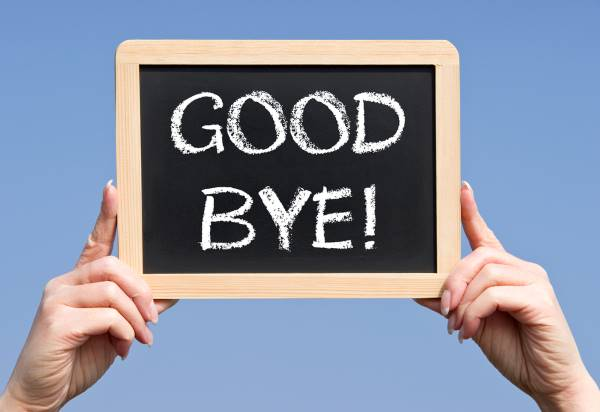 VISZONTLÁTÁSRA!
Greetings by friends
SZIA!      
                        
                                                                                              SZIASZTOK!
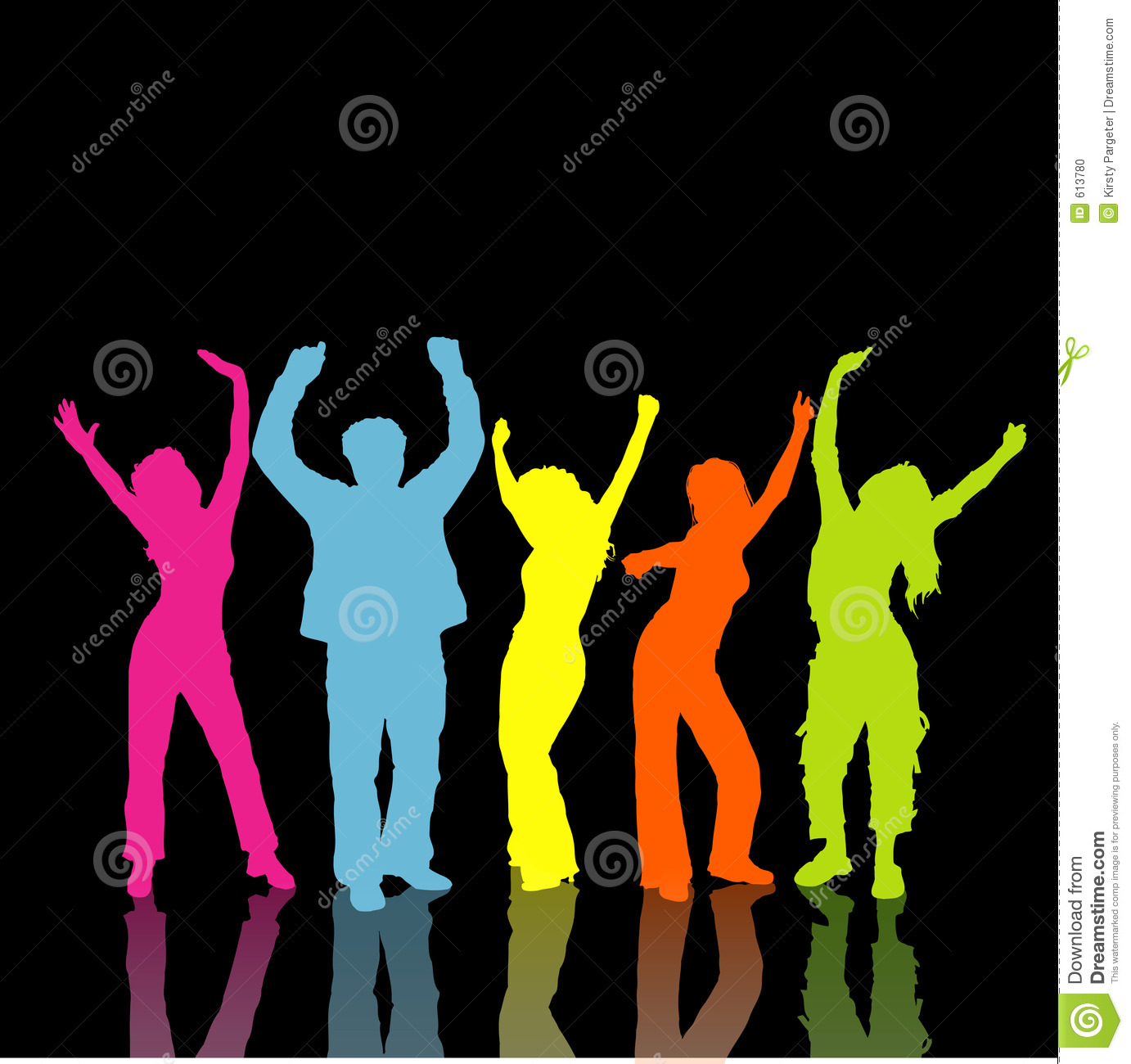 igen – yes                               nem – no

nem értem    -  I don’t understand

             köszönöm -  thank you                 kérem-  please

                       
                                bocsánat -   excuse me, pardon
nem értem 
			               igen                             
                                                                 nem
	   köszönöm 
				      	                   bocsánat 
 		                 
kérem
yes                               no

 I don’t understand

               thank you                 please

                       
                                 excuse me, pardon
Mennyibe kerül?                         How much is it?
1    egy
	2    kettő	
	3    három
	4    négy
	5    öt
			6    hat
			7    hét
			8    nyolc
			9     kilenc
			10   tíz
                                      	                11 tizenegy                12 tizenkettő
1    
		2    
		3    
		4   
		5   
				6    
				7   
				8    
				9     
				10      			
							11                 12
100   száz
                            1000   ezer

                                                  fizetni    to pay
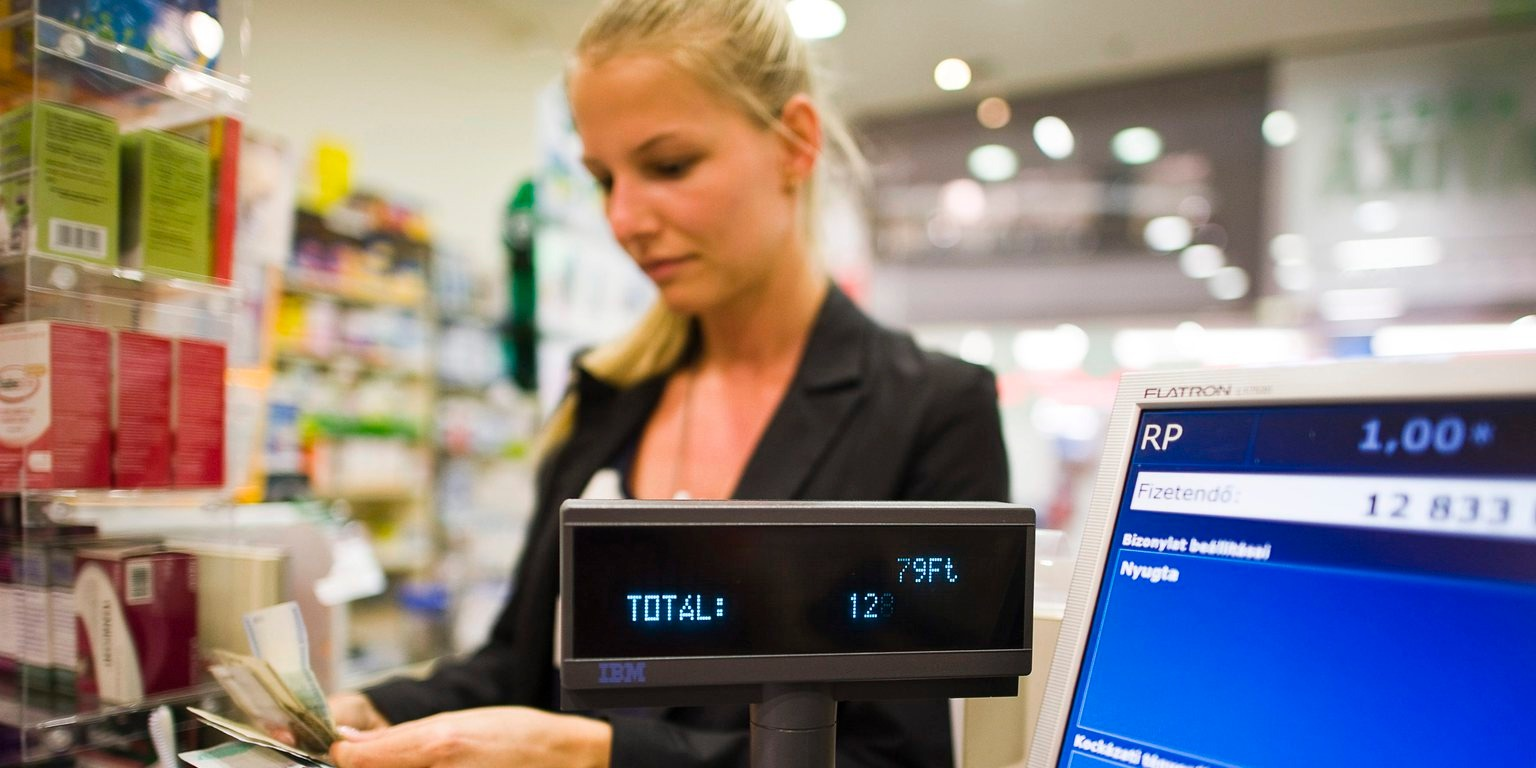 DATE
2016. december 12.
hétfő    monday  
kedd     tuesday
szerda   wednesday
csütörtök   thursday
péntek   friday
szombat    saturday
vasárnap  sunday
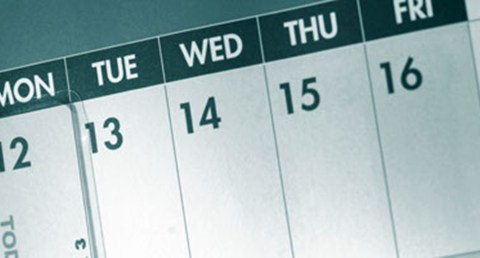 Alphabet- phonetics
a  - á -  b  -  c   -    cs   -   d  -  e  -    é   - f   -   g   -   gy   - h    - i   - í 


j  -  k  -  l  -   ly -  m   -    n-    ny   - o    - ó    - ö   - ő -   p   - q   -    r


 s   -  sz - t-   ty -    u-    ú -    ü –  ű -   v-    w-    z -    zs   -  x     – y
a  -  á -   b  -  c   -   cs  -  d  -  e  -    é   - f   -   g   -   gy   - h    -  i   - í
hat    
        hát     
                  cica   
		          csók
				        te
                                                            én  
                                                                                egy
                                                                                                                                  										             itt
                                                                                                                                                                     			                                                                                                         ír
j - k  - l  - ly -  m - n- ny  - o    - ó  - ö - ő -   p   - q - r
jó
                    lyuk
                                       nyár
                                                           bor
                                                                       só
                                                                                 öt
                                                                                           kettő
s -  sz - t- ty -  u- ú -  ü –  ű -   v-  w-  z -  zs  -  x - y
só
     szerelem
                      tyúk
                                   fut
                                        út
                                                  üt
                                                             tű
                                                                                       tíz
                                                                                                    zsák
enni             	to eat
inni              	to drink
finom              fine
Jó étvágyat!   Enjoy your meal!
					bor               vine
					vörösbor      red vine
					fehérbor        white vine
					pálinka	brandy					
					sör 	         beer
		kenyér    bred
		víz            water
		só             salt
		cukor       sugar
                                                            erős,   csípős -hot         édes -sweet
Eating and drinking
enni             	
	inni              	
	finom              
	Jó étvágyat! 
					bor               
					vörösbor      
					fehérbor        
					pálinka					
					sör 	         
		kenyér    
		víz            
		só             
		cukor 
                                                                               erős,   csípős                             édes
Traffic
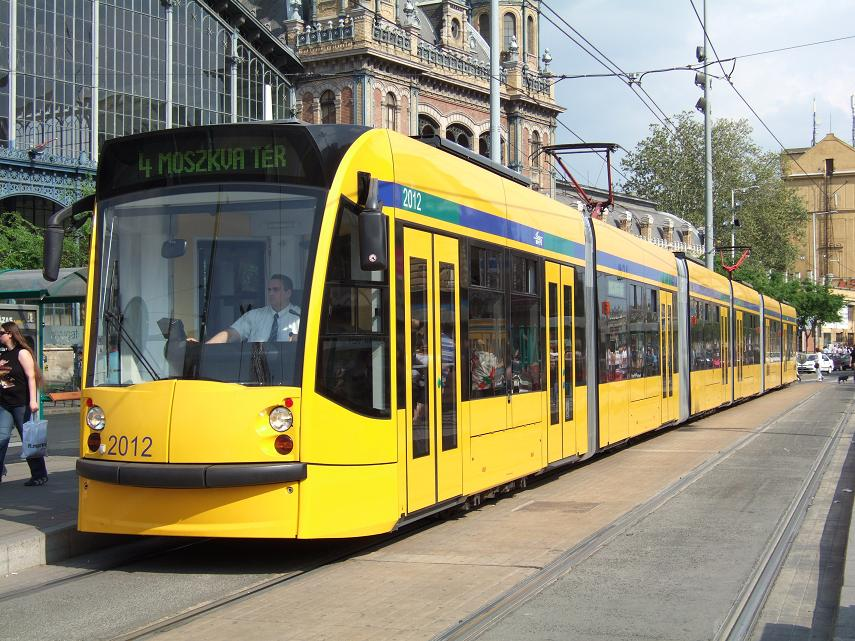 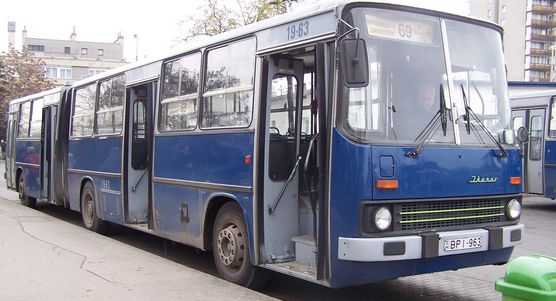 busz                                                          villamos

metró                                                             jegy
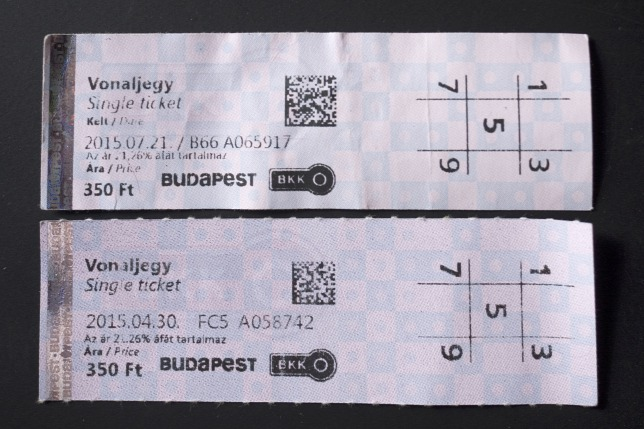 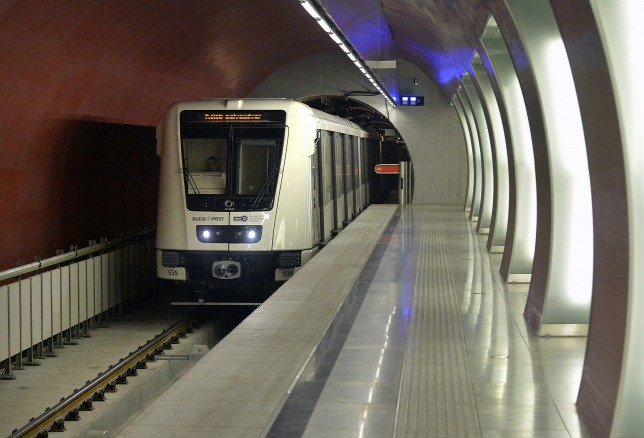 Traffic
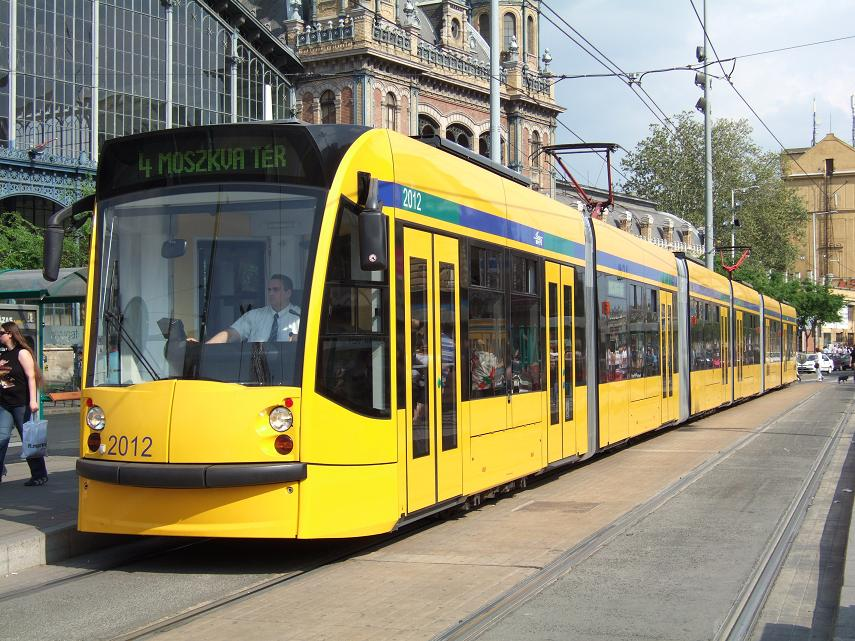 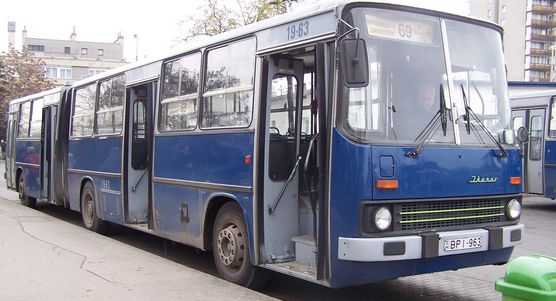 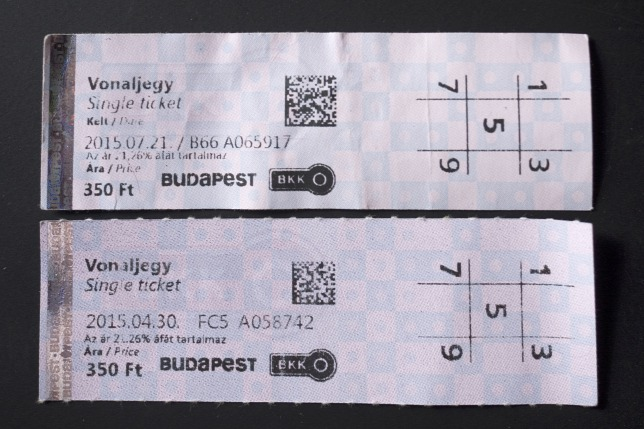 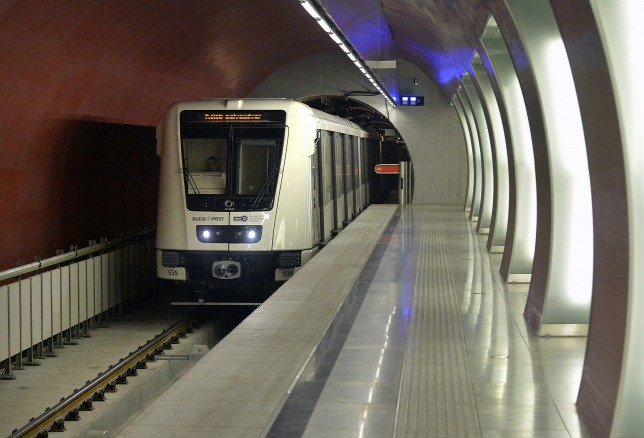 Merre van …. ?       	Where is the…..?
a Soroksári út                                   road
a Váci utca   				street
a Deák tér    				place

    a kijárat   				exit
    a bejárat     				entrance
	jobbra  				right
	balra   				left
          egyenesen				straight ahead
szép                              		             
nice
	                   gyönyörű  
	                   beautiful																tetszik                
									 I like
					nem tetszik                   			
					 I don’t like 
kicsi                       		           
 small                                                                                  sok - much
                                            túl kicsi            			       
                                 too small
                                                                              NAGY                      	
                                                                                BIG
szép                              		             

	                   gyönyörű  
	                  																tetszik                
									 
					nem tetszik                   			
					 
kicsi                       		           

                                            túl kicsi            	                                    sok		       
                                 
                                                                              NAGY
tetszik                                                                       túl kicsi 
	                   NAGY
	                  														                  			
					 gyönyörű 
	szép 	           

                                     nem tetszik        			       kicsi
HUNGARY
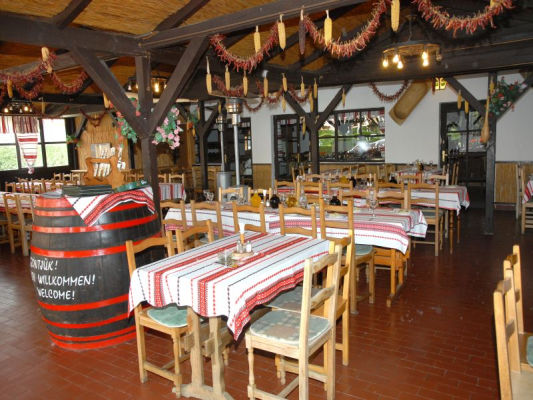 pálinka            brandy
cigány              gipsy
cigány zene     gipsy music
csárda              Wayside Inn
csárdás             czardas (dance)
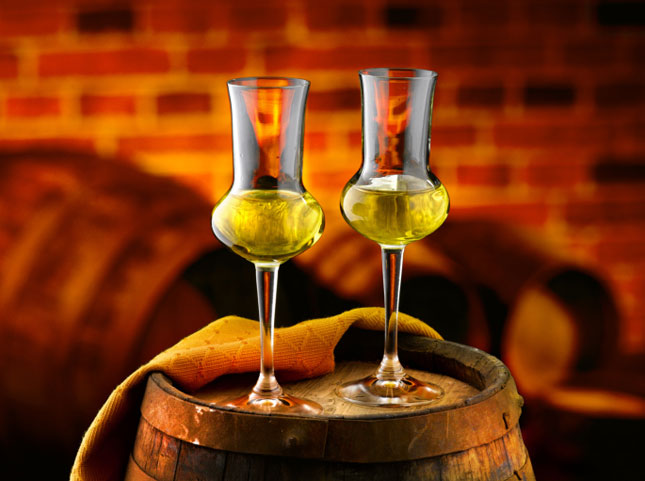 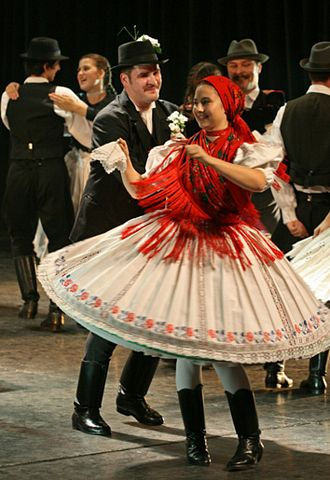 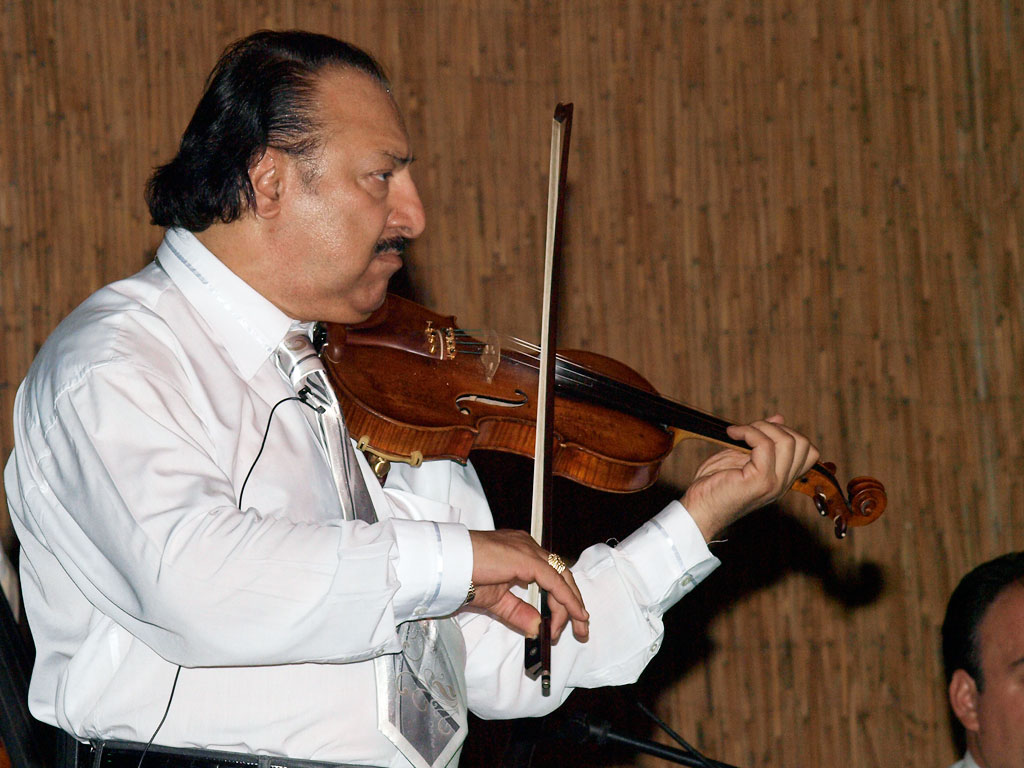 Mátyás templom - karácsonyi vásár- Hősök tere-Harsányi iskola
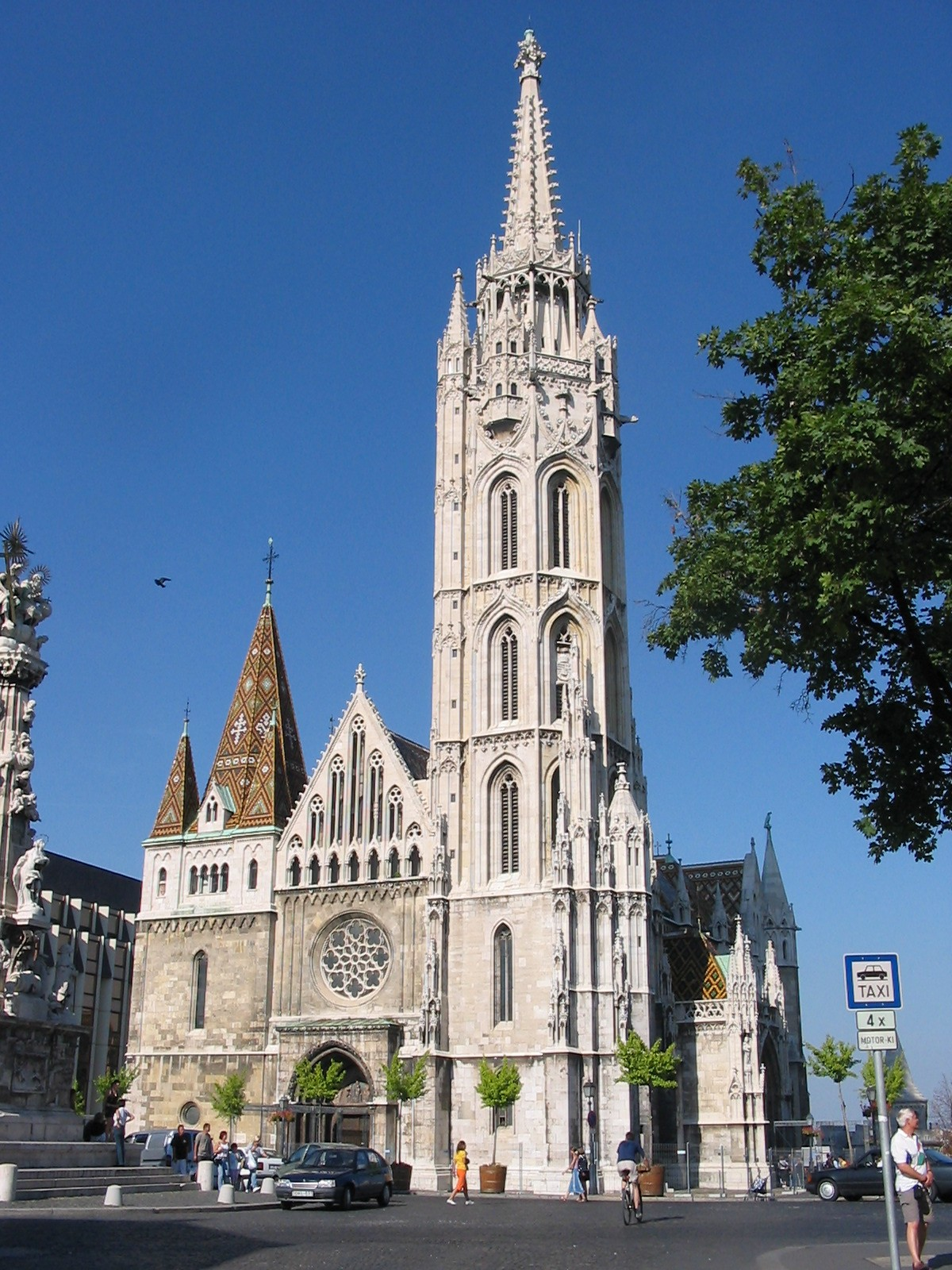 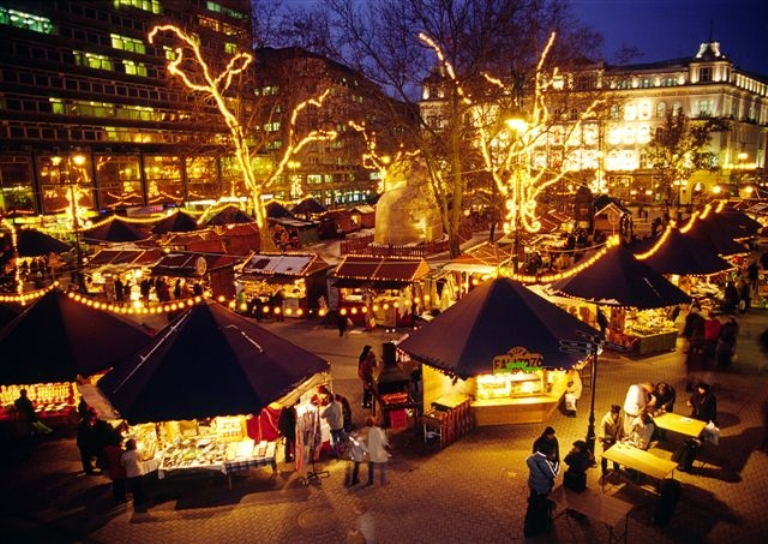 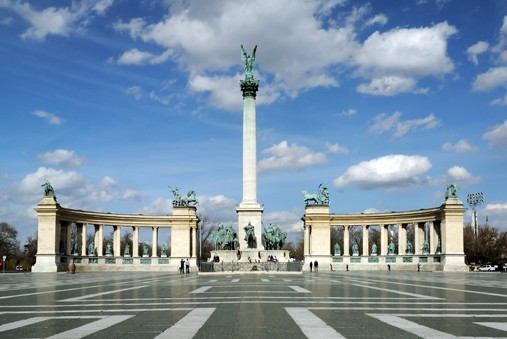 Mátyás templom - karácsonyi vásár- Hősök tere-Harsányi iskola?
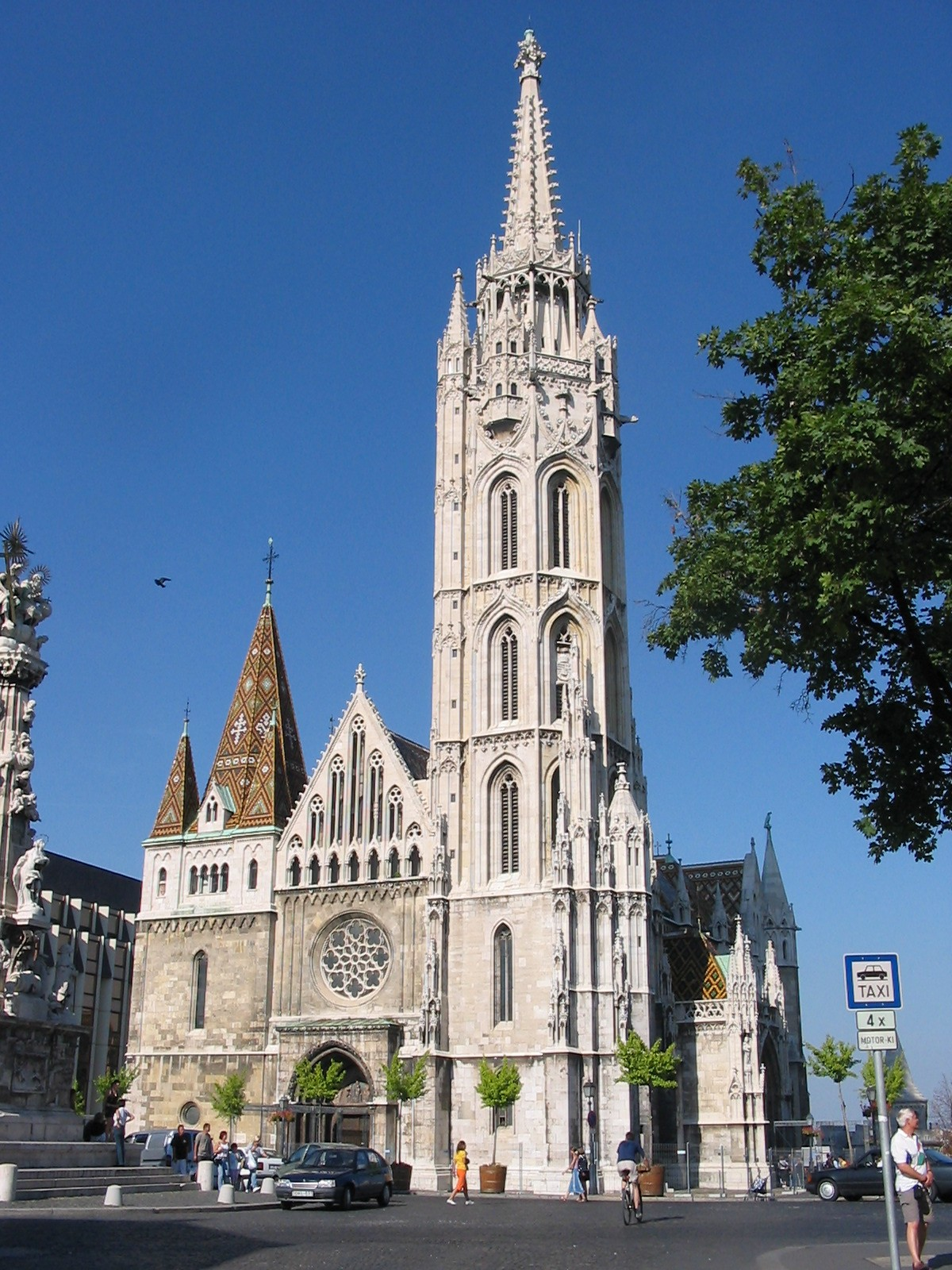 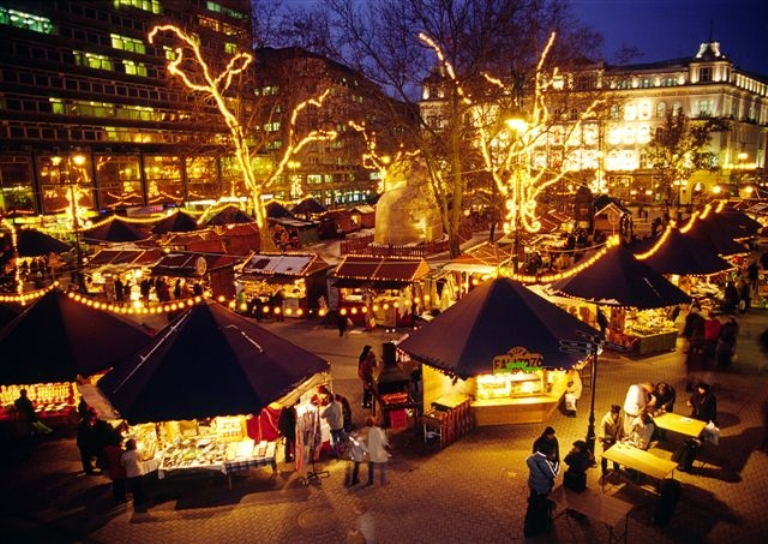 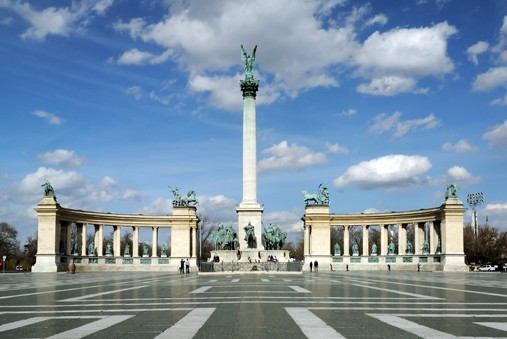 The End

VÉGE